CS 61C: Great Ideas in Computer Architecture

Input/Output
Instructor:  Justin Hsia
7/31/2012
Summer 2012 -- Lecture #25
1
Agenda
VM Wrap-up
Administrivia
Disks
I/O Basics
Exceptions and Interrupts
7/31/2012
Summer 2012 -- Lecture #25
2
Virtual Memory Motivation
Memory as cache for disk (reduce disk accesses)
Disk is so slow it significantly affects performance
Paging maximizes memory usage with large, evenly-sized pages that can go anywhere
Allows processor to run multiple processes simultaneously
Gives each process illusion of its own (large) VM 
Each process uses standard set of VAs
Access rights, separate PTs provide protection
7/31/2012
Summer 2012 -- Lecture #25
3
Paging Summary
Paging requires address translation
Can run programs larger than main memory
Hides variable machine configurations (RAM/HDD)
Solves fragmentation problem
Address mappings stored in page tables in memory
Additional memory access mitigated with TLB
Check TLB, then Page Table (if necessary), then Cache
7/31/2012
Summer 2012 -- Lecture #25
4
Hardware/Software Support for Memory Protection
Different tasks can share parts of their virtual address spaces
But need to protect against errant access
Requires OS assistance
Hardware support for OS protection
Privileged supervisor mode (a.k.a. kernel mode)
Privileged instructions
Page tables and other state information only accessible in supervisor mode
System call exception (e.g. syscall in MIPS)
7/31/2012
Summer 2012 -- Lecture #25
5
Protection + Indirection =Virtual Address Space
stack
stack
~ FFFF FFFFhex
~ FFFF FFFFhex
7
6
5
4
3
2
1
0
7
6
5
4
3
2
1
0
Stack 2
heap
heap
Heap 2
Static 2
Code 2
PageTable
PageTable
static data
static data
Stack 1
Heap 1
Application 1
Virtual Memory
Application 2
Virtual Memory
Static 1
code
code
Code 1
~ 0hex
~ 0hex
Physical Memory
7/31/2012
Summer 2012 -- Lecture #25
6
Protection + Indirection =Dynamic Memory Allocation
stack
stack
~ FFFF FFFFhex
~ FFFF FFFFhex
7
6
5
4
3
2
1
0
7
6
5
4
3
2
1
0
Heap’ 1
Stack 2
Heap 2
Static 2
heap
heap
Code 2
Stack 1
PageTable
PageTable
static data
static data
Heap 1
Static 1
Application 1
Virtual Memory
Application 2
Virtual Memory
Code 1
code
code
~ 0hex
~ 0hex
malloc(4097)
Physical Memory
7/31/2012
Summer 2012 -- Lecture #25
7
Protection + Indirection =Dynamic Memory Allocation
stack
stack
~ FFFF FFFFhex
~ FFFF FFFFhex
7
6
5
4
3
2
1
0
7
6
5
4
3
2
1
0
Stack’ 2
Heap’ 1
Stack 2
Heap 2
Static 2
heap
heap
Code 2
Stack 1
PageTable
PageTable
static data
static data
Heap 1
Static 1
Application 1
Virtual Memory
Application 2
Virtual Memory
Code 1
code
code
~ 0hex
~ 0hex
malloc(4097)
Recursive function call
Physical Memory
7/31/2012
Summer 2012 -- Lecture #25
8
Protection + Indirection =Controlled Sharing
stack
stack
~ FFFF FFFFhex
~ FFFF FFFFhex
7
6
5
4
3
2
1
0
7
6
5
4
3
2
1
0
Stack 2
Heap 2
heap
heap
Static 2
Stack 1
PageTable
PageTable
static data
static data
Heap 1
Static 1
Application 1
Virtual Memory
Application 2
Virtual Memory
Code
code
code
~ 0hex
~ 0hex
Shared Code Page
“X” Protection Bit
Physical Memory
7/31/2012
Summer 2012 -- Lecture #25
9
Protection + Indirection =Controlled Sharing
stack
stack
~ FFFF FFFFhex
~ FFFF FFFFhex
7
6
5
4
3
2
1
0
7
6
5
4
3
2
1
0
Stack 2
heap
heap
Heap 2
Stack 1
PageTable
PageTable
static data
static data
Heap 1
Static
Application 1
Virtual Memory
Application 2
Virtual Memory
Code
code
code
Shared Globals
“RW” Protection
 Bits
~ 0hex
~ 0hex
Shared Code Page
“X” Protection Bit
Physical Memory
7/31/2012
Summer 2012 -- Lecture #25
10
Virtual Memory Summary
User program view:
Contiguous memory
Start from some set VA
“Infinitely” large
Is the only running program
Reality:
Non-contiguous memory
Start wherever available memory is
Finite size
Many programs running simultaneously
Virtual memory provides:
Illusion of contiguous memory
All programs starting at same set address
Illusion of ~ infinite memory (232 or 264 bytes)
Protection	, Sharing
Implementation:
Divide memory into chunks (pages)
OS controls page table that maps virtual into physical addresses
memory as a cache for disk
TLB is a cache for the page table
7/31/2012
Summer 2012 -- Lecture #25
11
Virtual Memory Terminology
Virtual Address (VA)
Virtual Memory (VM)
Virtual Page Number (VPN)
Page Offset (PO)
TLB Tag
TLB Index
Physical Address (PA)
Physical Memory (PM)
Physical Page Number (PPN)
Page Offset (PO)
Tag, Index, Offset
Page Table (PT) and Translation Lookaside Buffer (TLB)
Valid (V), Dirty (D), Ref (R), Access Rights (AR)
TLB Hit/Miss
PT Hit, Page Fault
TLB/PT Entries
OS Tasks:
Swap Space
Page Table Base Register
Context Switching
7/31/2012
Summer 2012 -- Lecture #25
12
Agenda
VM Wrap-up
Administrivia
Disks
I/O Basics
Exceptions and Interrupts
7/31/2012
Summer 2012 -- Lecture #25
13
Administrivia
Project 3 (individual) due Sunday 8/5
Final Review – Friday 8/3, 3-6pm in 306 Soda
Final – Thurs 8/9, 9am-12pm, 245 Li Ka Shing
Focus on 2nd half material, though midterm material still fair game
MIPS Green Sheet provided again
Two-sided handwritten cheat sheet
Can use the back side of your midterm cheat sheet!
Lecture tomorrow by Raphael
7/31/2012
Summer 2012 -- Lecture #25
14
Agenda
VM Wrap-up
Administrivia
Disks
I/O Basics
Exceptions and Interrupts
7/31/2012
Summer 2012 -- Lecture #25
15
Magnetic Disks
Nonvolatile storage
Information stored by magnetizing ferrite material on surface of rotating disk
Retains its value without applying power to disk, unlike main memory, which only stores data when power is applied
Two Types:
Floppy disks – slower, less dense, removable
Hard Disk Drives (HDD) – faster, more dense, non-removable
Purpose in computer systems (Hard Drive):
Long-term, inexpensive storage for files
Layer in the memory hierarchy beyond main memory
7/31/2012
Summer 2012 -- Lecture #25
16
Photo of Disk Head, Arm, Actuator
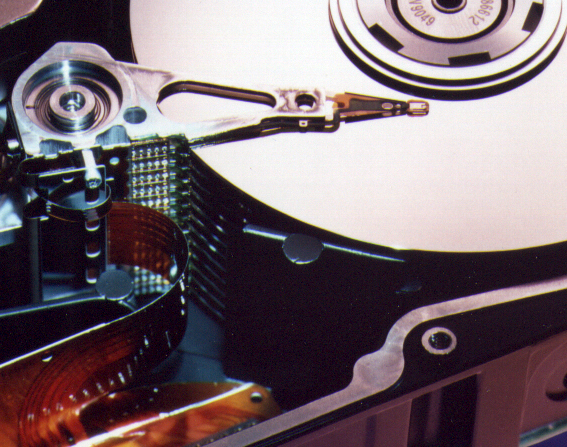 Spindle
Arm
Head
Platters (1-12)
Actuator
7/31/2012
Summer 2012 -- Lecture #25
17
Sector
Disk Device Terminology
Inner
Track
Outer
Track
Arm
Head
Platter
Actuator
Several platters, with information recorded magnetically on both surfaces (usually)
Bits recorded in tracks, which in turn divided into sectors (usually 512 Bytes)
Actuator moves head (end of arm) over track (“seek”), wait for sector to rotate under head, then read or write
7/31/2012
Summer 2012 -- Lecture #25
18
Disk Device Performance (1/2)
Inner
Track
Sector
Outer
Track
Head
Arm
Controller
Spindle
Platter
Actuator
Disk Latency = Seek Time + Rotation Time + Transfer Time + Controller Overhead
Seek Time depends on number of tracks to move arm and speed of actuator
7/31/2012
Summer 2012 -- Lecture #25
19
[Speaker Notes: Use analogy to records]
Disk Device Performance (1/2)
Inner
Track
Sector
Outer
Track
Head
Arm
Controller
Spindle
Platter
Actuator
Disk Latency = Seek Time + Rotation Time + Transfer Time + Controller Overhead
Rotation Time depends on speed of disk rotation and how far sector is from head
7/31/2012
Summer 2012 -- Lecture #25
20
[Speaker Notes: Use analogy to records]
Disk Device Performance (1/2)
Inner
Track
Sector
Outer
Track
Head
Arm
Controller
Spindle
Platter
Actuator
Disk Latency = Seek Time + Rotation Time + Transfer Time + Controller Overhead
Transfer Time depends on size of request and data rate (bandwidth) of disk, which is a function of bit density and RPM
7/31/2012
Summer 2012 -- Lecture #25
21
[Speaker Notes: Use analogy to records]
Disk Device Performance (2/2)
Average distance of sector from head?
1/2 time of a rotation
7200 revolutions per minute  1 rev/8.33 ms
1/2 rotation (revolution)  4.17 ms
Average no. tracks to move arm?
Disk industry standard benchmark:
Sum all time for all possible seek distances from all possible tracks / # possible
Assumes average seek distance is random
Size of disk cache can strongly affect performance
Cache built into disk system, OS knows nothing
7/31/2012
Summer 2012 -- Lecture #25
22
Disk Drive Performance Example
7200 RPM drive, 4 ms seek time, 20 MiB/sec transfer rate. Negligible controller overhead. Latency to read 100 KiB file?
Rotation time = 4.17 ms (from last slide)
Transfer time = 0.1 MiB / 20 (MiB/sec) = 5 ms
Latency = 4 + 4.17 + 5 = 13.17 ms
Throughput = 100 KiB/13.17 ms = 7.59 MiB/sec
How do numbers change when reading bigger/smaller file? File fragmented across multiple locations?
7/31/2012
Summer 2012 -- Lecture #25
23
Flash Memory
Microdrives and Flash memory (e.g. CompactFlash) are going head-to-head
Both non-volatile (no power, data ok)
Flash benefits: durable & lower power(no moving parts vs. need to spin µdrives up/down)
Flash limitations:  finite number of write cycles (wear on the insulating oxide layer around the charge storage mechanism). Most ≥ 100K, some ≥ 1M W/erase cycles.
How does Flash memory work?
NMOS transistor with an additional conductor between gate and source/drain which “traps” electrons. The presence/absence is a 1 or 0.
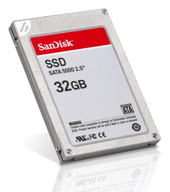 en.wikipedia.org/wiki/Flash_memory
7/31/2012
Summer 2012 -- Lecture #25
24
What does Apple put in its iPods?
Toshiba flash 1, 2GB
Samsung flash4, 8GB
Toshiba 1.8-inch HDD80, 160GB
Toshiba flash 8, 16, 32GB
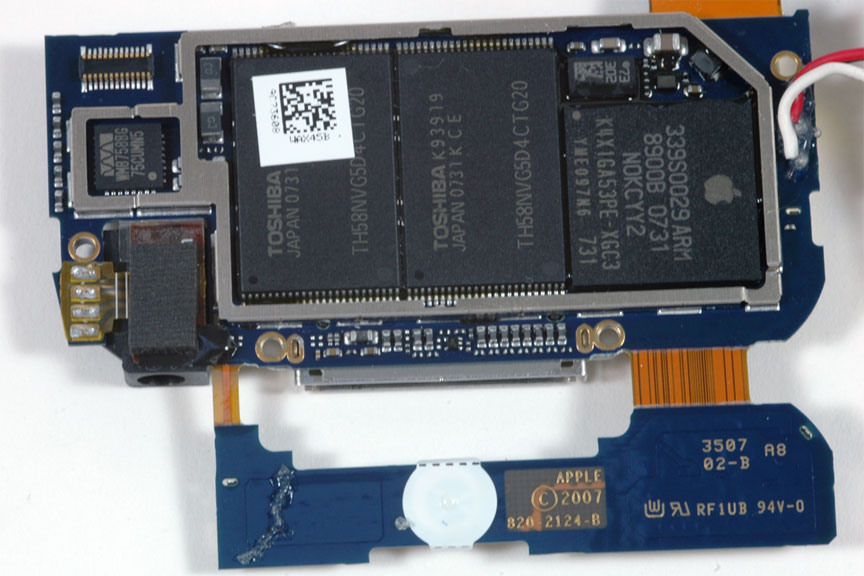 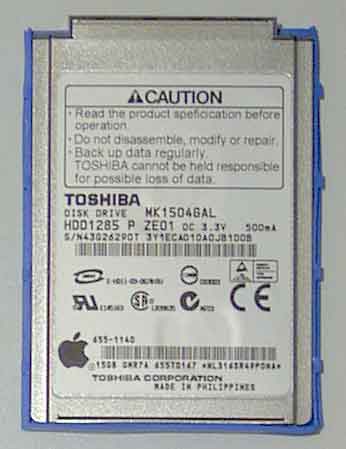 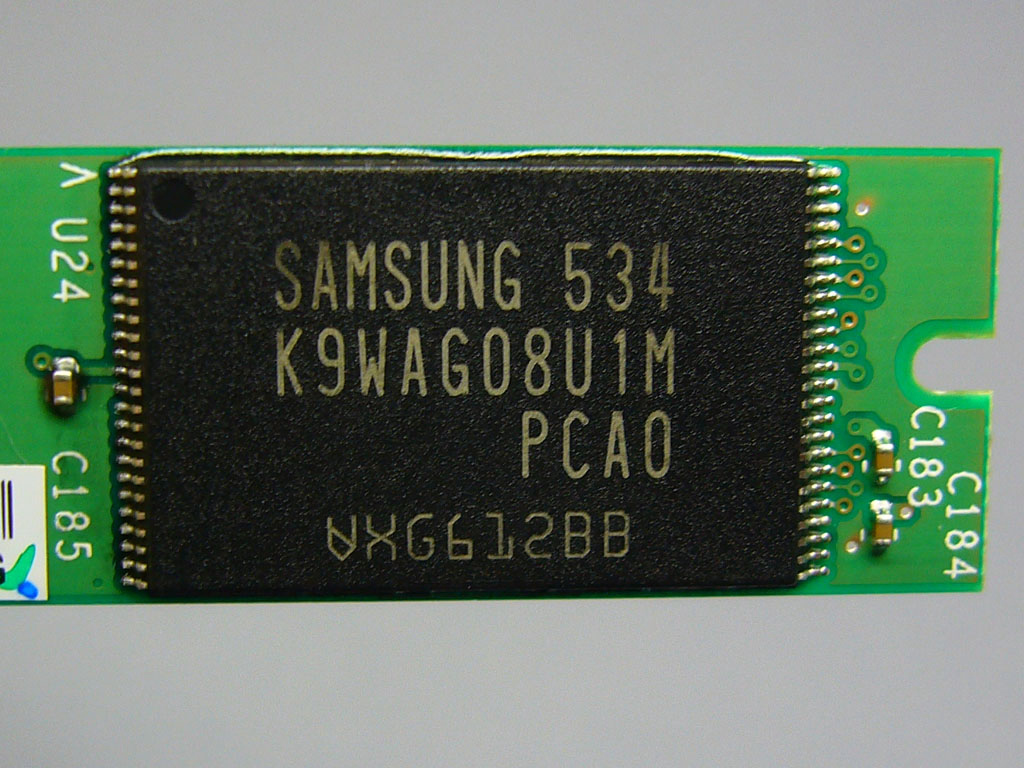 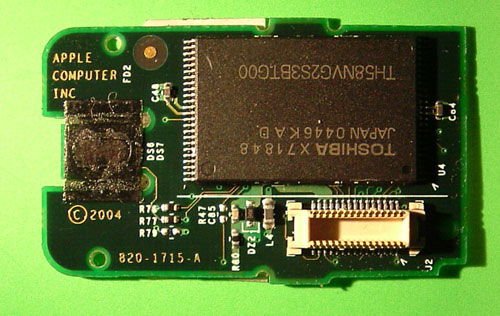 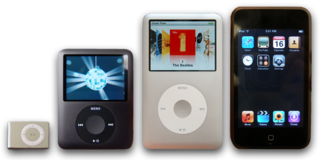 Shuffle		   Nano			      Classic			  Touch
7/31/2012
Summer 2012 -- Lecture #25
25
Solid-State Drives
Data storage devices with same electronic interfaces as HDD, but implemented (usually) with flash
SSDs are also quieter, lighter, unsusceptible to magnetic fields and fragmentation, and start up faster
7/31/2012
Summer 2012 -- Lecture #25
26
Agenda
VM Wrap-up
Administrivia
Disks
I/O Basics
Exceptions and Interrupts
7/31/2012
Summer 2012 -- Lecture #25
27
Five Components of a Computer
Components a computer needs to work
Control
Datapath
Memory
Input
Output
Computer
Processor
Memory
Devices
Control
Input
Datapath
Output
7/31/2012
Summer 2012 -- Lecture #25
28
Motivation for Input/Output
I/O is how humans interact with computers
I/O gives computers long-term memory.
I/O lets computers do amazing things:







Computer without I/O like a car without wheels; great technology, but gets you nowhere
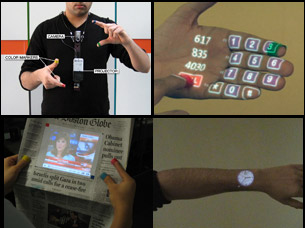 MIT Media Lab
“Sixth Sense”
7/31/2012
Summer 2012 -- Lecture #25
29
I/O Device Examples and Speeds
I/O speeds:  7 orders of magnitude between mouse and LAN
When discussing transfer rates, use SI prefixes (10x)
7/31/2012
Summer 2012 -- Lecture #25
30
Files
APIs
Operating System
Proc
Mem
PCI Bus
SCSI Bus
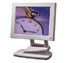 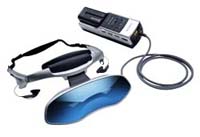 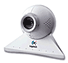 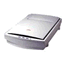 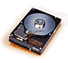 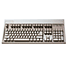 ctrl reg.
data reg.
What do we need for I/O to work?
A way to connect many types of devices 
A way to control these devices, respond to them, and transfer data
A way to present them to user programs so they are useful
7/31/2012
Summer 2012 -- Lecture #25
31
Instruction Set Architecture for I/O
What must the processor do for I/O?
Input:	reads a sequence of bytes 
Output:	writes a sequence of bytes
Some processors have special input and output instructions
Alternative model (used by MIPS):
Use loads for input, stores for output (in small pieces)
Called Memory Mapped Input/Output
A portion of the address space dedicated to communication paths to Input or Output devices (no memory there)
7/31/2012
Summer 2012 -- Lecture #25
32
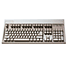 control reg.
data reg.
Memory Mapped I/O
Certain addresses are not regular memory
Instead, they correspond to registers in I/O devices
address
0xFFFFFFFF
0xFFFF0000
0
7/31/2012
Summer 2012 -- Lecture #25
33
Processor-I/O Speed Mismatch
1 GHz microprocessor can execute 1 billion load or store instr/sec (4,000,000 KB/s data rate)
Recall:  I/O devices data rates range from 0.01 KB/s to 125,000 KB/s
Input:  Device may not be ready to send data as fast as the processor loads it
Also, might be waiting for human to act
Output:  Device not be ready to accept data as fast as processor stores it
What can we do?
7/31/2012
Summer 2012 -- Lecture #25
34
Processor Checks Status Before Acting
Path to a device generally has 2 registers:
Control Register says it’s OK to read/write (I/O ready)
Data Register contains data
Processor reads from control register in a loop, waiting for device to set Ready bit (0  1)
Processor then loads from (input) or writes to (output) data register
Resets Ready bit of control register (1  0)
This process is called “Polling”
7/31/2012
Summer 2012 -- Lecture #25
35
I/O Example (Polling in MIPS)
Input:  Read from keyboard into $v0
		lui	$t0, 0xffff # ffff0000Waitloop:	lw	$t1, 0($t0) # control reg	andi	$t1,$t1,0x1	beq	$t1,$zero, Waitloop	lw	$v0, 4($t0) # data reg
Output:  Write to display from $a0
		lui	$t0, 0xffff # ffff0000Waitloop:	lw	$t1, 8($t0) # control reg	andi	$t1,$t1,0x1	beq	$t1,$zero, Waitloop	sw	$a0,12($t0) # data reg
   “Ready” bit is from processor’s point of view!
7/31/2012
Summer 2012 -- Lecture #25
36
Cost of Polling?
Processor specs:  1 GHz clock, 400 clock cycles for a polling operation (call polling routine, accessing the device, and returning) 
Determine % of processor time for polling:
Mouse:  Polled 30 times/sec so as not to miss user movement
Floppy disk:  Transferred data in 2-Byte units with data rate of 50 KB/sec.  No data transfer can be missed.
Hard disk:  Transfers data in 16-Byte chunks and can transfer at 16 MB/second.  Again, no transfer can be missed.
7/31/2012
Summer 2012 -- Lecture #25
37
% Processor time to poll
Mouse polling:
Time taken:  30 [polls/s] × 400 [clocks/poll] = 12K [clocks/s]
% Time:  1.2×104 [clocks/s] / 109 [clocks/s] = 0.0012%
Polling mouse little impact on processor
Disk polling:
Freq:  16 [MB/s] / 16 [B/poll] = 1M [polls/s]
Time taken: 1M [polls/s] × 400 [clocks/poll] = 400M [clocks/s]
% Time:  4×108 [clocks/s] / 109 [clocks/s] = 40%
Unacceptable!
Problems:  polling, accessing small chunks
7/31/2012
Summer 2012 -- Lecture #25
38
[Speaker Notes: was p 677 in book (not current edition)]
Alternatives to Polling?
Wasteful to have processor spend most of its time “spin-waiting” for I/O to be ready
Would like an unplanned procedure call that would be invoked only when I/O device is ready
Solution:  Use exception mechanism to help trigger I/O, then interrupt program when I/O is done with data transfer
This method is discussed next
7/31/2012
Summer 2012 -- Lecture #25
39
Get To Know Your Instructor
7/31/2012
Summer 2012 -- Lecture #25
40
Agenda
VM Wrap-up
Administrivia
Disks
I/O Basics
Exceptions and Interrupts
7/31/2012
Summer 2012 -- Lecture #25
41
Exceptions and Interrupts
“Unexpected” events requiring change in flow of control
Different ISAs use the terms differently
Exception
Arises within the CPU (e.g. undefined opcode, overflow, syscall, TLB Miss)
Interrupt
From an external I/O controller
Dealing with these without sacrificing performance is difficult!
7/31/2012
Summer 2012 -- Lecture #25
42
Handling Exceptions (1/2)
In MIPS, exceptions managed by a System Control Coprocessor (CP0)
Save PC of offending (or interrupted) instruction
In MIPS:  save in special register calledException Program Counter (EPC)
Save indication of the problem
In MIPS: saved in special register called Cause register
In simple implementation, might only need 1-bit (0 for undefined opcode, 1 for overflow)
Jump to exception handler code at address 0x80000180
7/31/2012
Summer 2012 -- Lecture #25
43
Handling Exceptions (2/2)
Operating system is also notified
Can kill program (e.g. segfault)
For I/O device request or syscall, often switch to another process in meantime
This is what happens on a TLB misses and page faults
7/31/2012
Summer 2012 -- Lecture #25
44
Exception Properties
Re-startable exceptions
Pipeline can flush the instruction
Handler executes, then returns to the instruction
Re-fetched and executed from scratch
PC+4 saved in EPC register
Identifies causing instruction
PC+4 because it is the available signal in a pipelined implementation
Handler must adjust this value to get right address
7/31/2012
Summer 2012 -- Lecture #25
45
[Speaker Notes: Non-re-startable exception example:  arithmetic overflow.  If instruction completes, can’t show offending values
Re-startable exception example:  I/O device interrupt.]
Handler Actions
Read Cause register, and transfer to relevant handler
OS determines action required:
If restartable exception, take corrective action and then use EPC to return to program
Otherwise, terminate program and report error using EPC, Cause register, etc.  (e.g. our best friend the segfault)
7/31/2012
Summer 2012 -- Lecture #25
46
Exceptions in a Pipeline
Another kind of control hazard
Consider overflow on add in EX stage
add $1, $2, $1
Prevent $1 from being clobbered
Complete previous instructions
Flush add and subsequent instructions
Set Cause and EPC register values
Transfer control to handler
Similar to mispredicted branch
Use much of the same hardware
7/31/2012
Summer 2012 -- Lecture #25
47
I$
ALU
I$
D$
Reg
Reg
ALU
I$
D$
Reg
Reg
ALU
ALU
I$
I$
D$
D$
Reg
Reg
Reg
Reg
ALU
ALU
Exception Example
Time (clock cycles)
I
n
s
t
r.

O
r
d
e
r
and
D$
Reg
Reg
or
add
slt
I$
D$
Reg
Reg
lw
lui
7/31/2012
Summer 2012 -- Lecture #25
48
I$
ALU
I$
D$
Reg
Reg
ALU
I$
D$
Reg
Reg
ALU
ALU
I$
I$
D$
D$
Reg
Reg
Reg
Reg
ALU
ALU
Exception Example
Time (clock cycles)
and
D$
Reg
Reg
I
n
s
t
r.

O
r
d
e
r
or
Save PC+4 into EPC
Flush add, slt, lw
(bubble)
(bubble)
I$
D$
Reg
Reg
(bubble)
sw
1st instruction of handler
7/31/2012
Summer 2012 -- Lecture #25
49
Multiple Exceptions
Pipelining overlaps multiple instructions
Could have multiple exceptions at once!
e.g. page fault in lw the same clock cycle as overflow of following instruction add
Simple approach:  Deal with exception from earliest instruction and flush subsequent instructions
Called precise exceptions
In previous example, service lw exception first
What about multiple issue or out-of-order execution?
Maintaining precise exceptions can be difficult!
7/31/2012
Summer 2012 -- Lecture #25
50
Imprecise Exceptions
Just stop pipeline and save state
Including exception cause(s)
Let the software handler work out:
Which instruction(s) had exceptions
Which to complete or flush
May require “manual” completion
Simplifies hardware, but more complex handler software
Not feasible for complex multiple-issue out-of-order pipelines to always get exact instruction
All computers today offer precise exceptions—affects performance though
7/31/2012
Summer 2012 -- Lecture #25
51
I/O Interrupt
An I/O interrupt is like an exception except:
An I/O interrupt is “asynchronous”
More information needs to be conveyed
“Asynchronous” with respect to instruction execution:
I/O interrupt is not associated with any instruction, but it can happen in the middle of any given instruction
I/O interrupt does not prevent any instruction from running to completion
7/31/2012
Summer 2012 -- Lecture #25
52
[Speaker Notes: How does an I/O interrupt different from the exception you already learned?
Well, an I/O interrupt is asynchronous with respect to the instruction execution while exception such as overflow or page fault are always associated with a certain instruction.
Also for exception, the only information needs to be conveyed is the fact that an exceptional condition has occurred but for interrupt, there is more information to be conveyed.
Let me  elaborate on each of these two points.
Unlike exception, which is always associated with an instruction,  interrupt is not associated with any instruction. The user program is just doing its things when an I/O interrupt occurs.
So I/O interrupt does not prevent any instruction from completing so you can pick your own convenient point to take the interrupt.
As far as conveying more information is concerned, the interrupt detection hardware must somehow let the OS know who is causing the interrupt.
Furthermore, interrupt requests needs to be prioritized.  The hardware that can do all these looks like this.

+2 = 64 min. (Y:44)]
add
sub
and
or
(1) I/O
interrupt
user
program
(2) save PC
(3) jump to interrupt
service routine
read
store
...
jr
(5)
interrupt
service
routine
Interrupt-Driven Data Transfer
Memory
(4) perform transfer
7/31/2012
Summer 2012 -- Lecture #25
53
[Speaker Notes: That is, whenever an I/O device needs attention from the processor, it interrupts the processor from what it is currently doing.
This is how an I/O interrupt looks in the overall scheme of things.  The processor is  minding its business when one of the I/O device wants its attention and causes an I/O interrupt.
The processor then save the current PC, branch to the address where the interrupt service routine resides, and start executing the interrupt service routine.
When it finishes executing the interrupt service routine, it branches back to the point of the original program where we stop and continue.
The advantage of this approach is efficiency.  The user program’s progress is halted only during actual transfer.
The disadvantage is that it require special hardware in the I/O device to generate the interrupt.  And on the processor side, we need special hardware to detect the interrupt and then to save the proper states so we can resume after the interrupt.

+2 = 62 min. (Y:42)]
Interrupt-Driven I/O Example (1/2)
Assume the following system properties:
500 clock cycle overhead for each transfer, including interrupt
Disk throughput of 16 MB/s
Disk interrupts after transferring 16 B
Processor running at 1 GHz
If disk is active 5% of program, what % of processor is consumed by the disk?
5% × 16 [MB/s] / 16 [B/inter] = 50,000 [inter/s]
50,000 [inter/s] × 500 [clocks/inter] = 2.5×107 [clocks/s]
2.5×107 [clocks/s] / 109 [clock/s] = 2.5% busy
7/31/2012
Summer 2012 -- Lecture #25
54
Interrupt-Driven I/O Example (2/2)
2.5% busy (interrupts) much better than 40% (polling)
Real Solution:  Direct Memory Access (DMA) mechanism
Device controller transfers data directly to/from memory without involving the processor
Only interrupts once per page (large!) once transfer is done
7/31/2012
Summer 2012 -- Lecture #25
55
Summary
Disks work by positioning head over spinning platters
Very slow relative to CPU, flash memory is alternative
I/O gives computers their 5 senses + long term memory
I/O speed range is 7 orders of magnitude (or more!)
Processor speed means must synchronize with I/O devices before use:
Polling works, but expensive due to repeated queries
Exceptions are “unexpected” events in processor
Interrupts are asynchronous events that are often used for interacting with I/O devices
7/31/2012
Summer 2012 -- Lecture #25
56